Food and festıvals
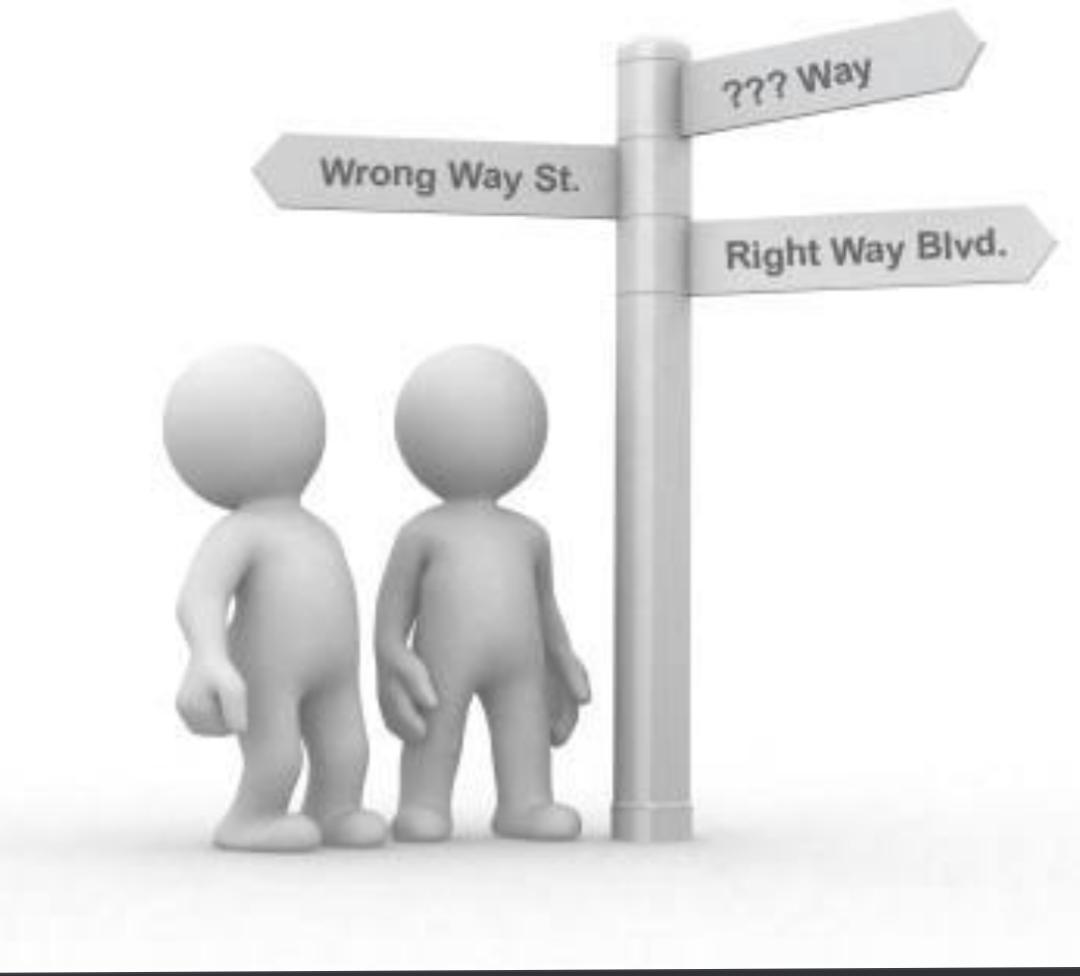 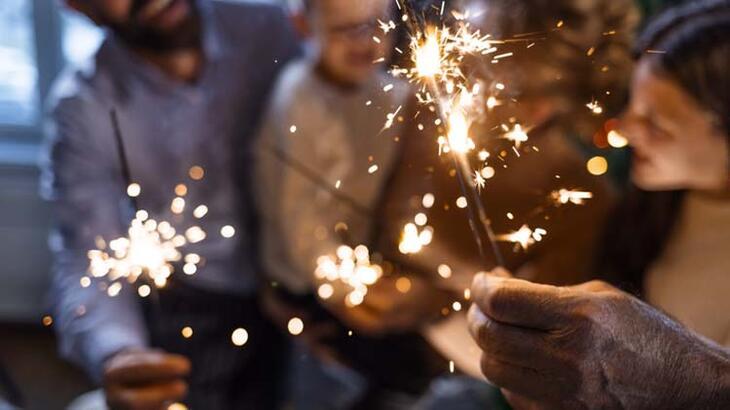 Celebrate
Advice
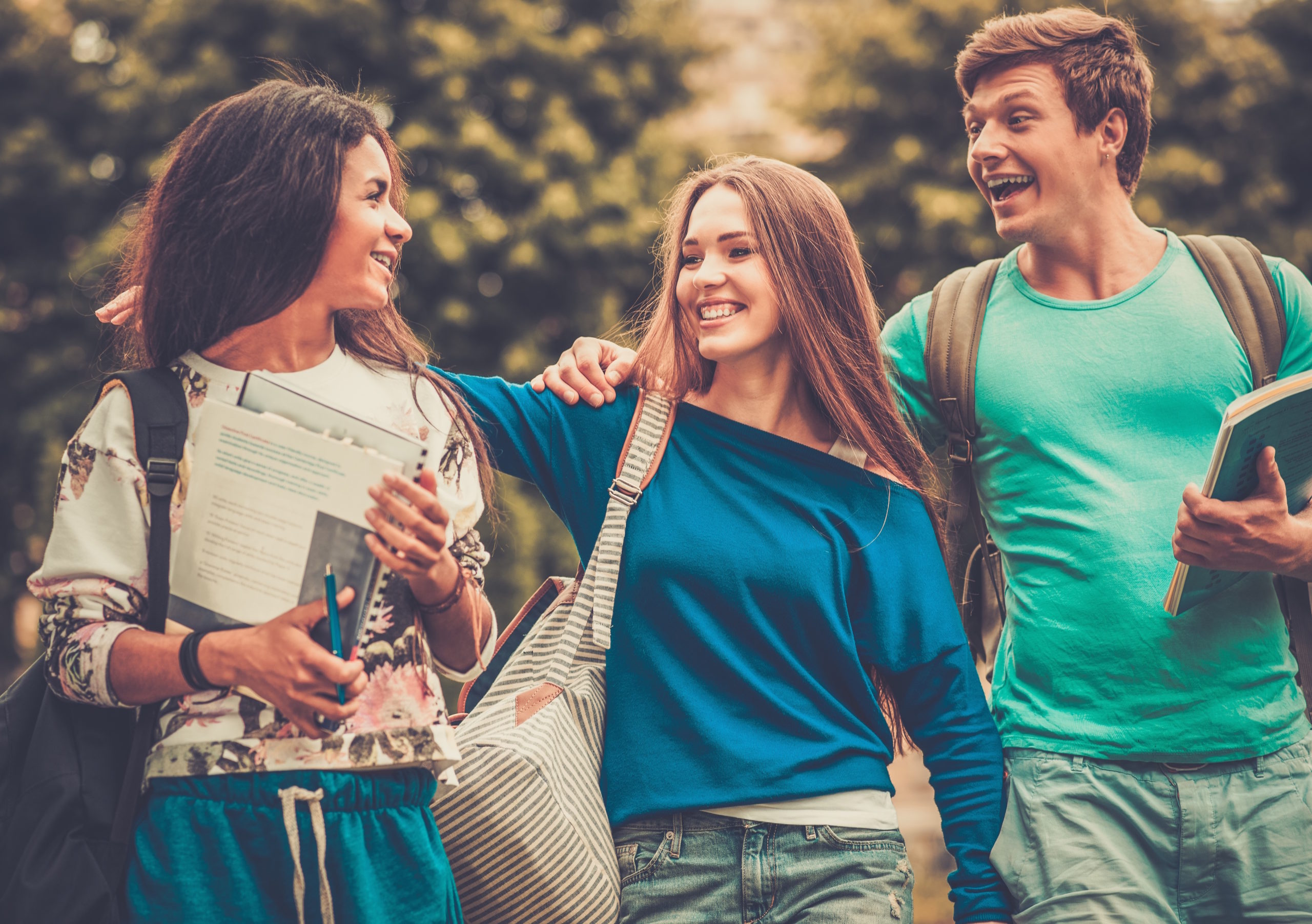 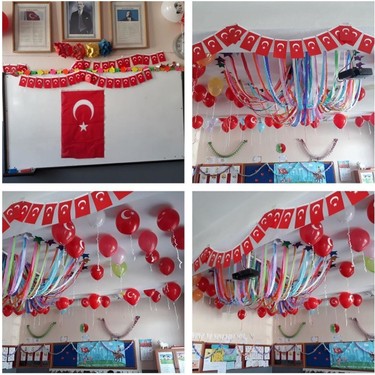 Come together
Decorate with flags
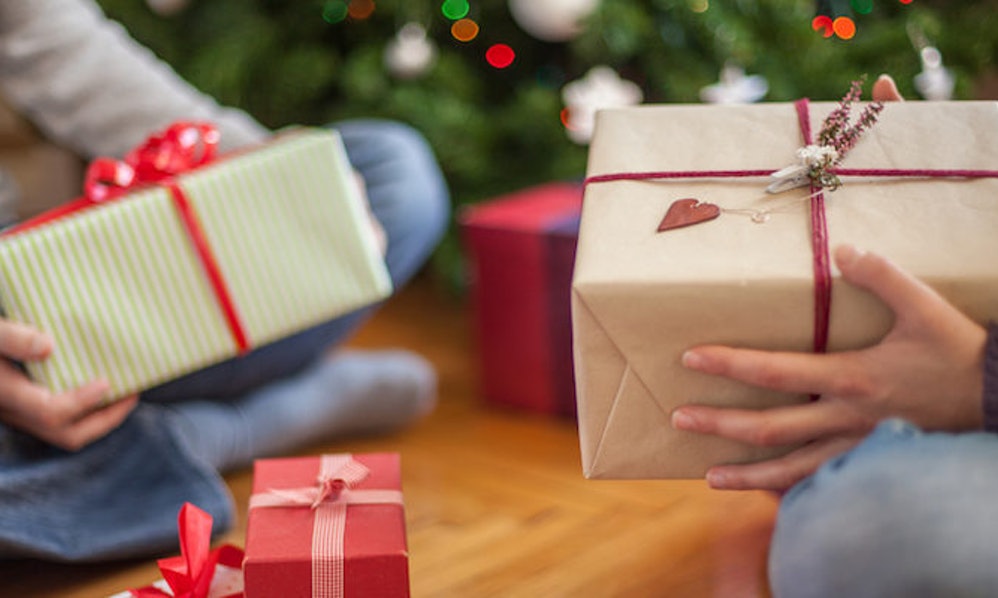 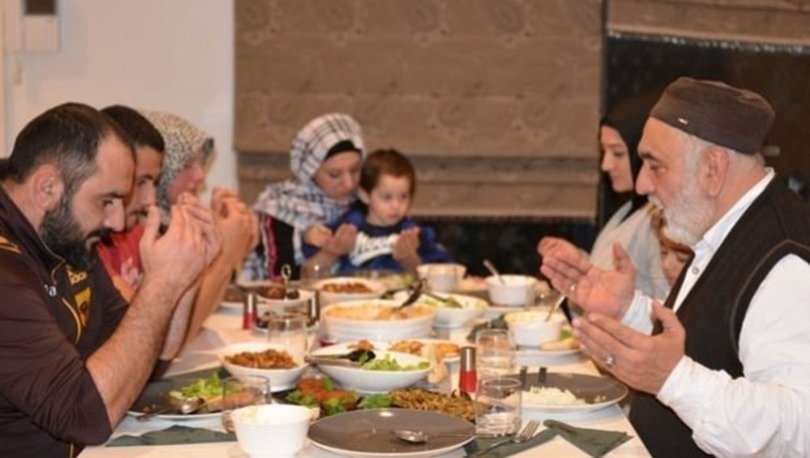 Fast
Excchange gifts
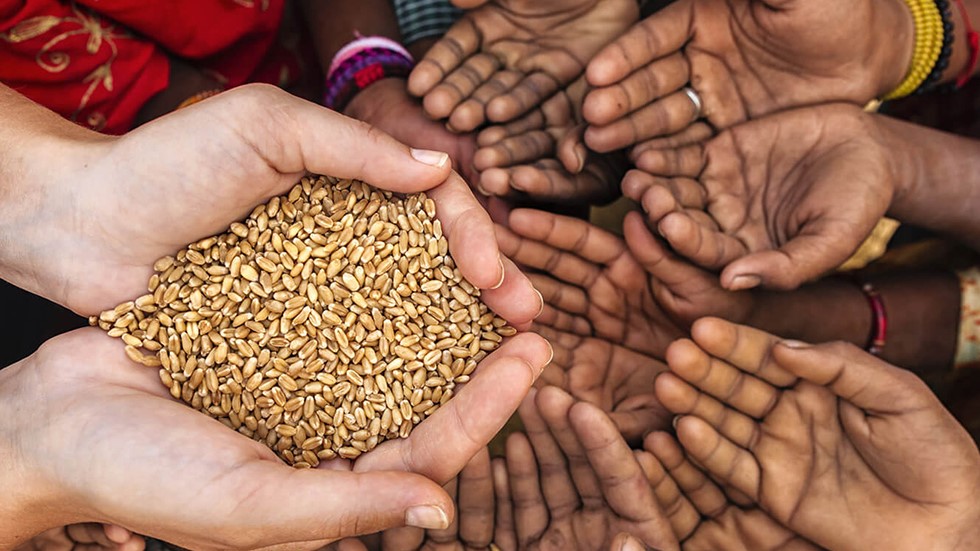 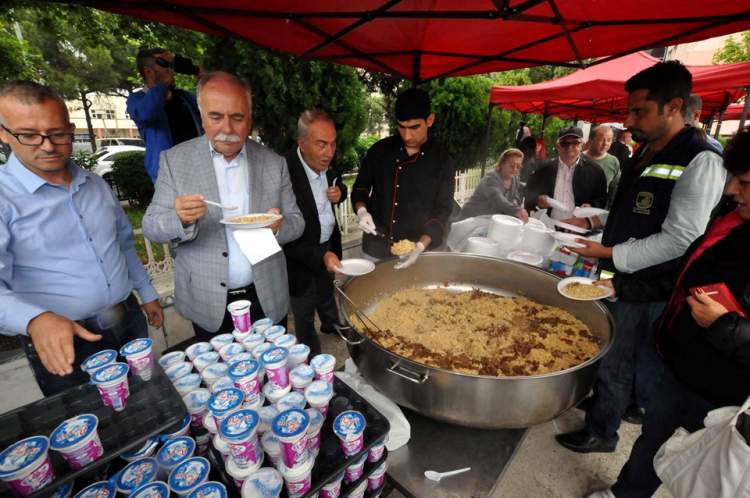 Give alms
Hand aut
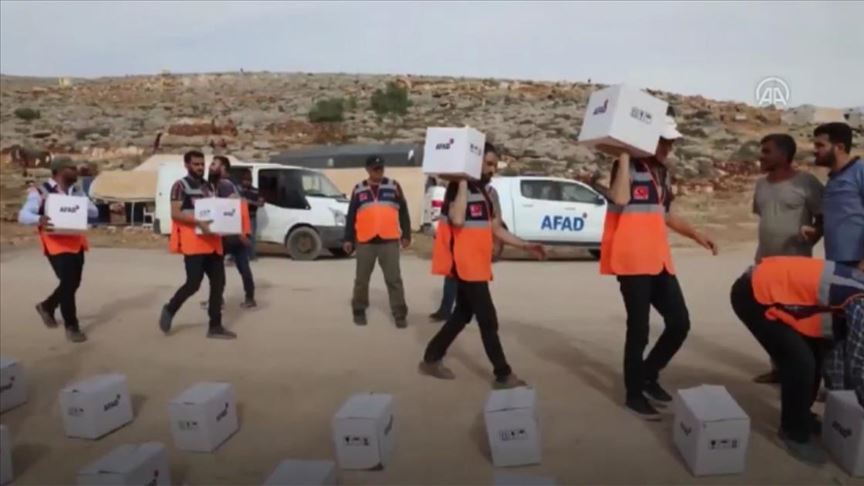 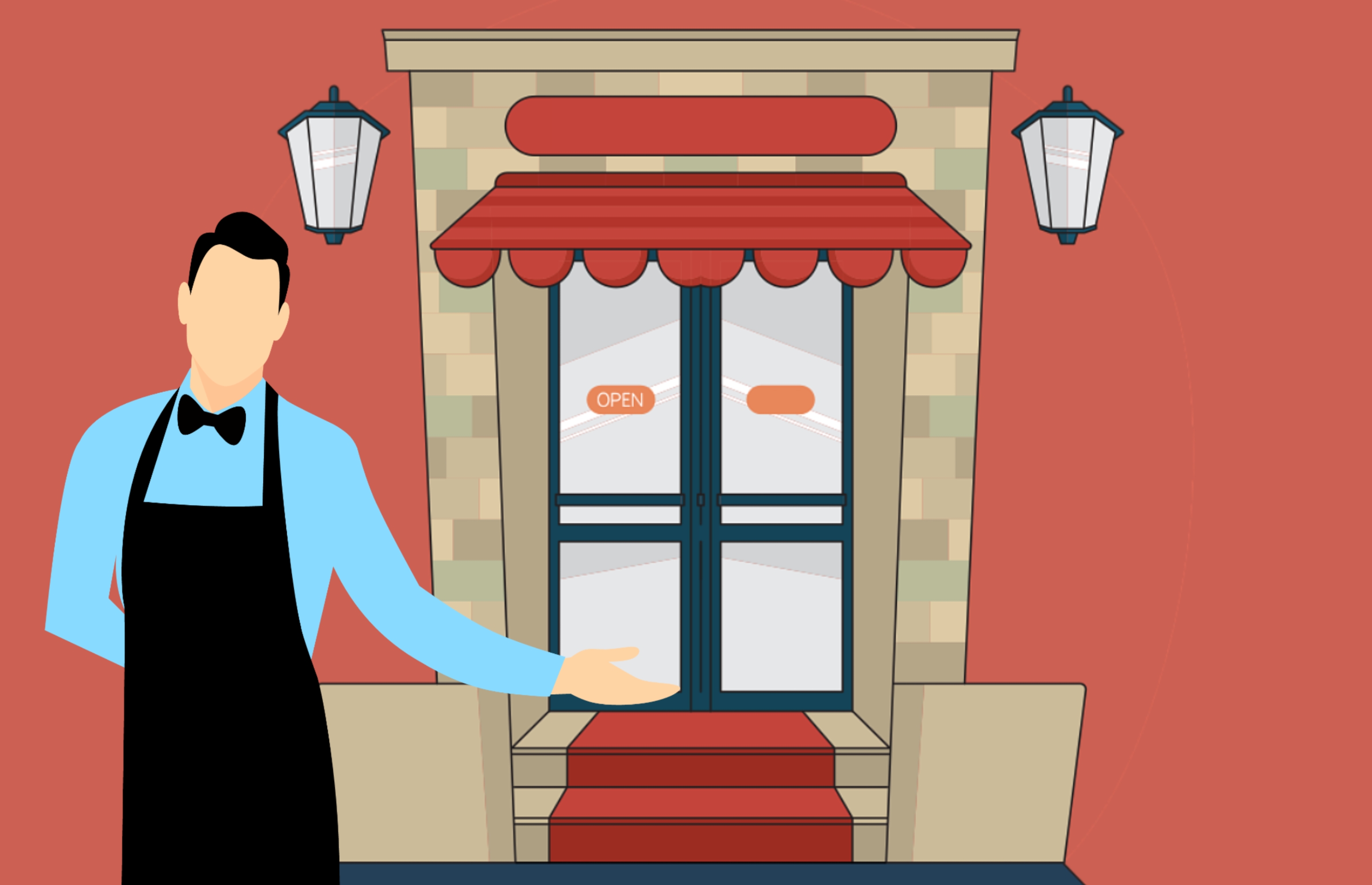 Intive
Help the needy
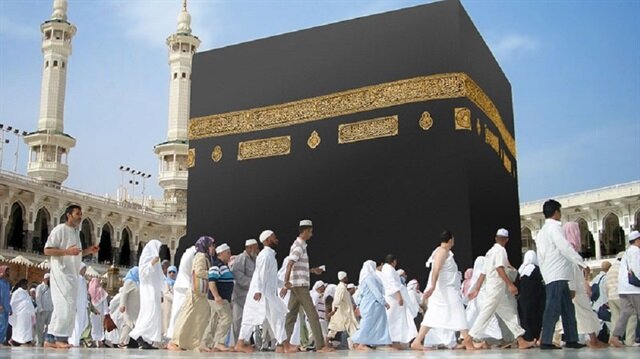 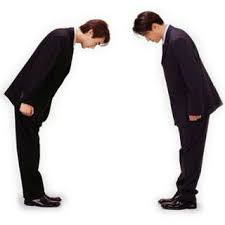 Respecet
Pilgrimage
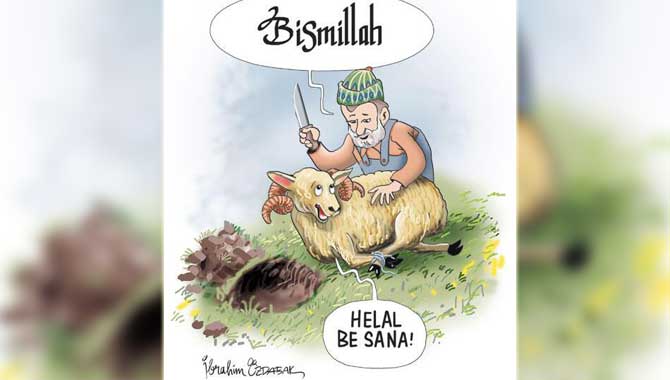 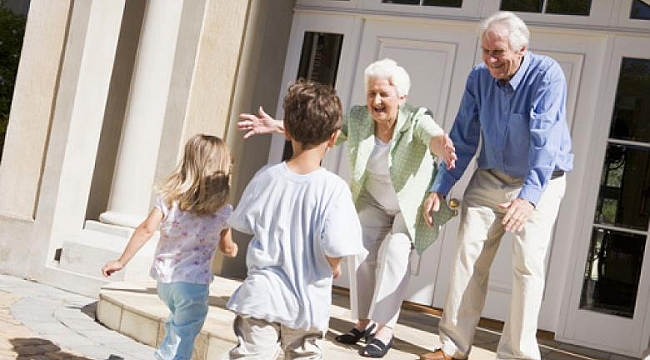 Visit relatives
Sacrifice
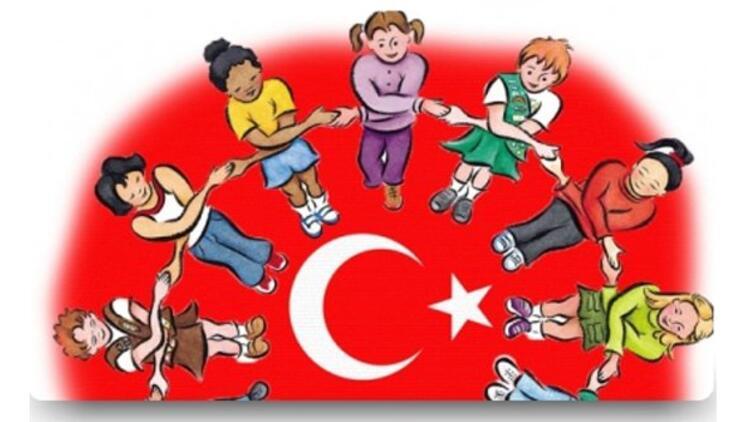 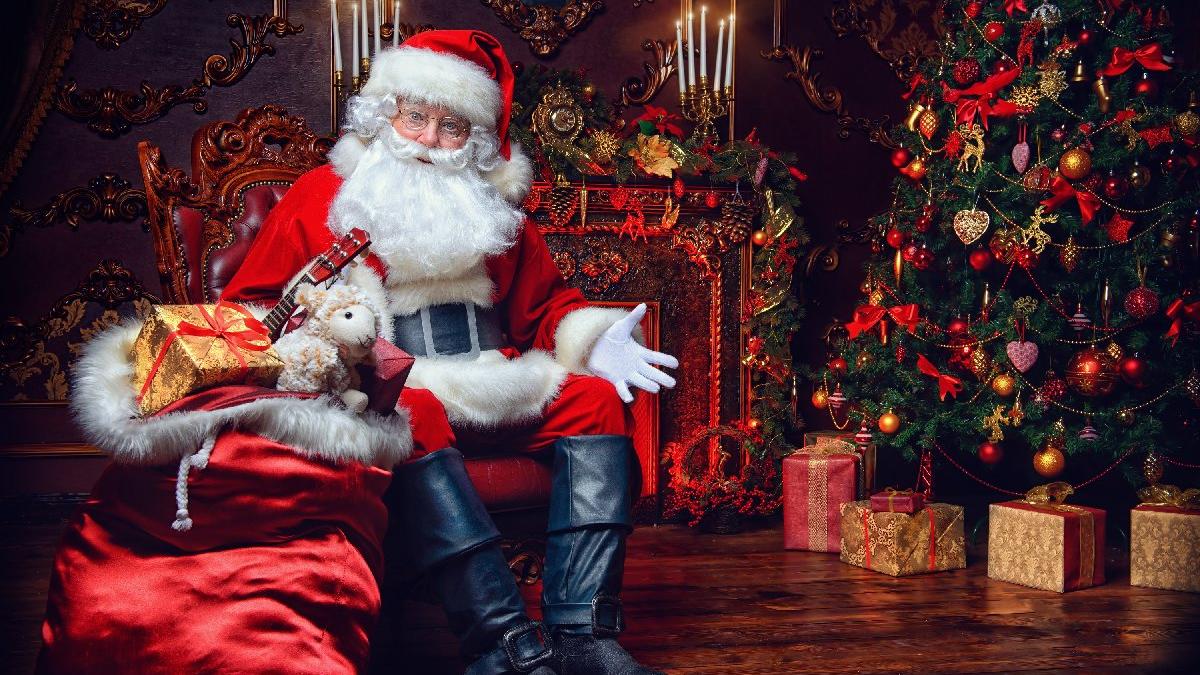 Christmas
Children’s day
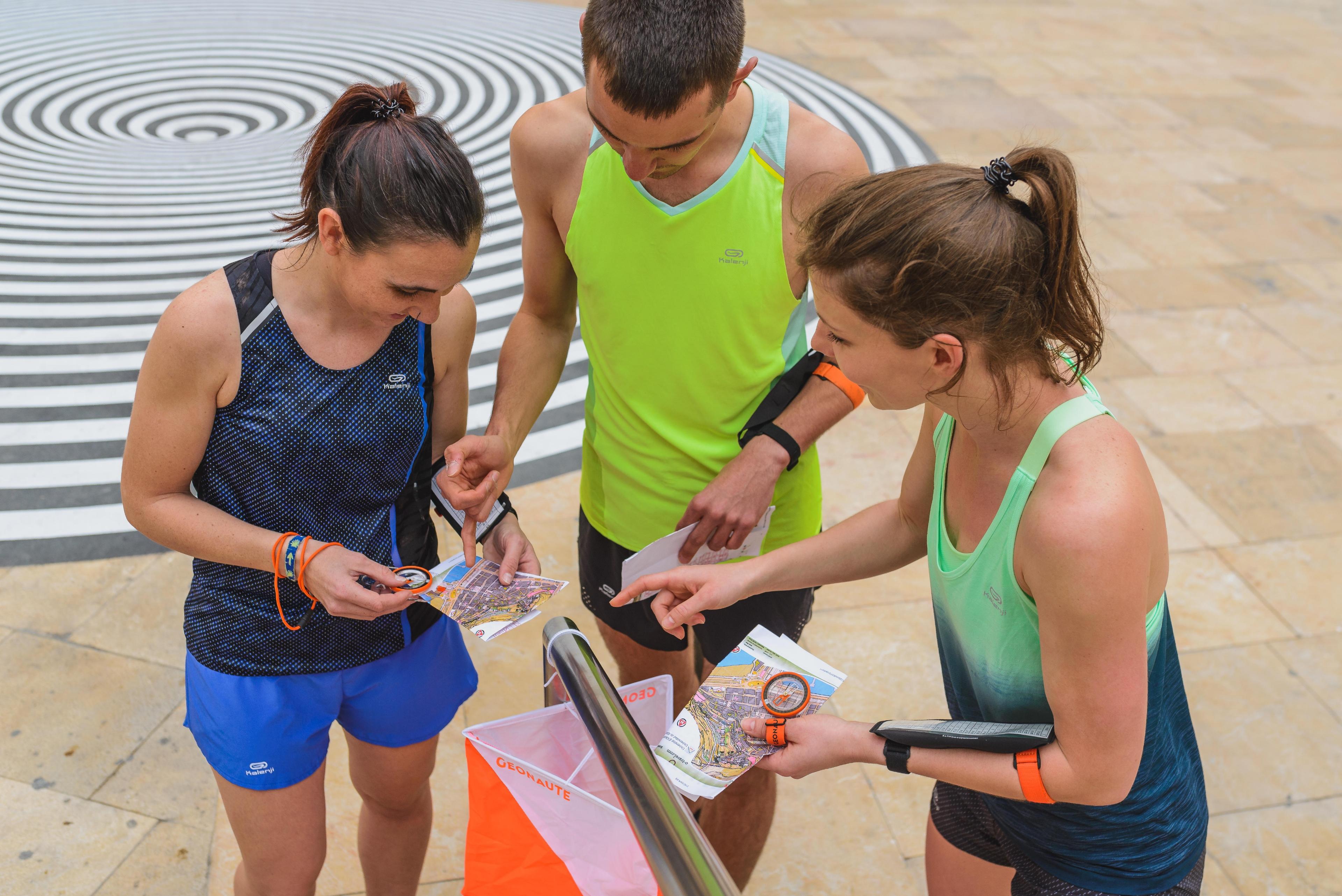 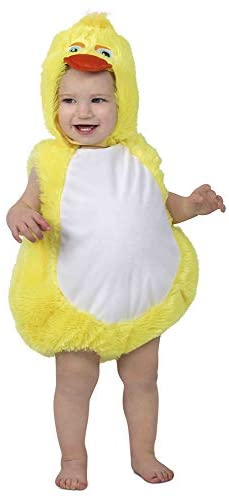 Competition
Costume’s
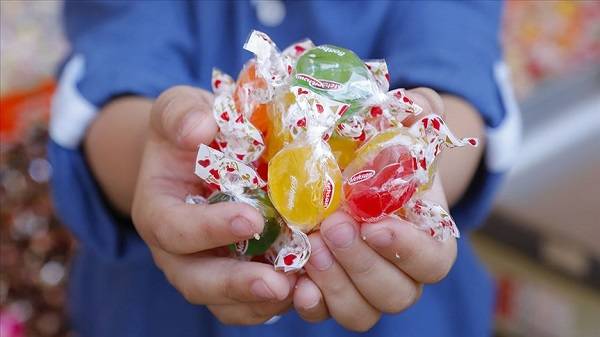 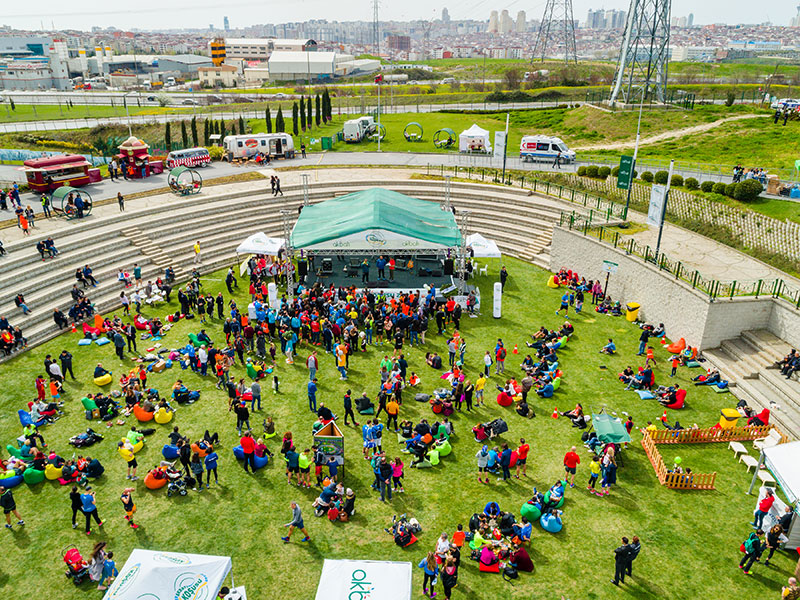 Festival area
Ramadan feast
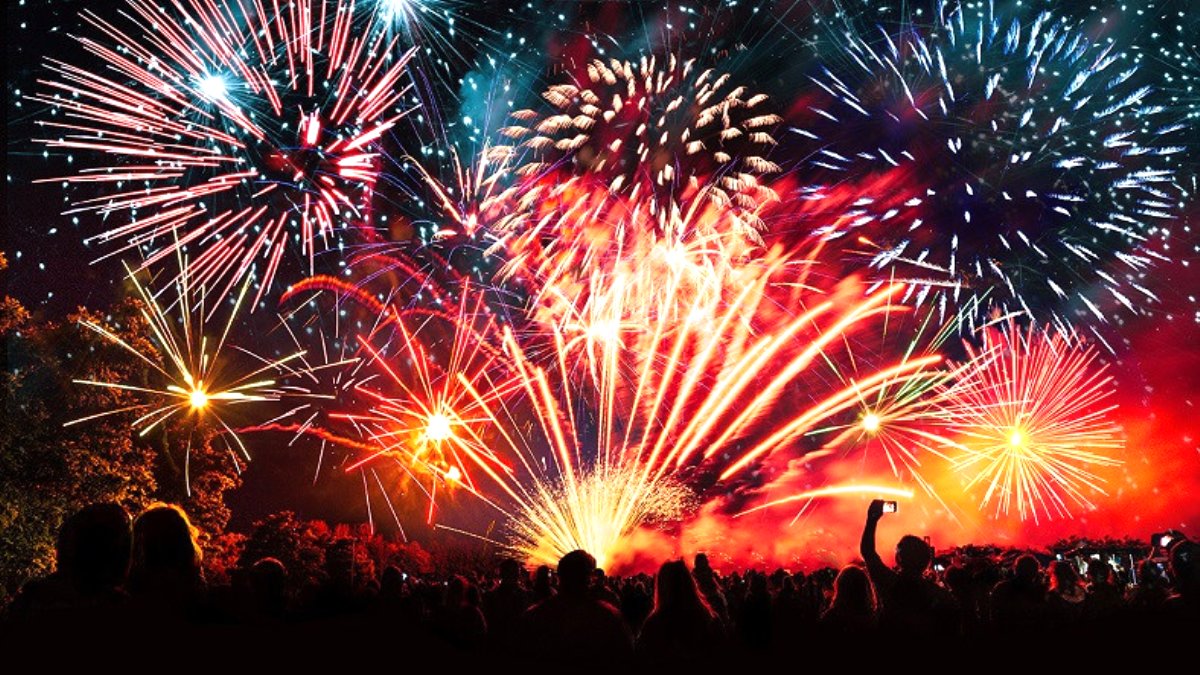 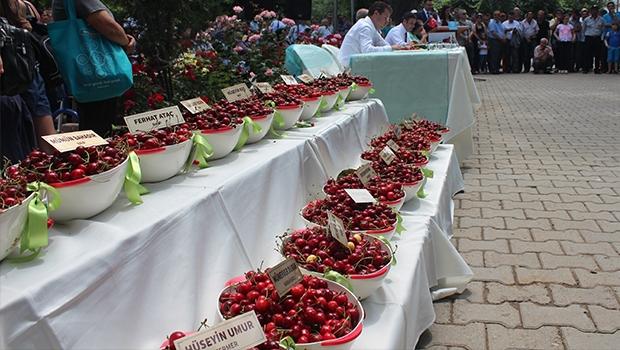 Fireworks display
Food and cookery festival
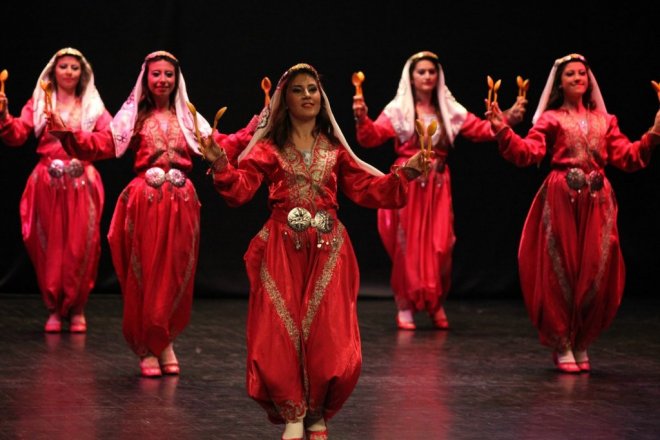 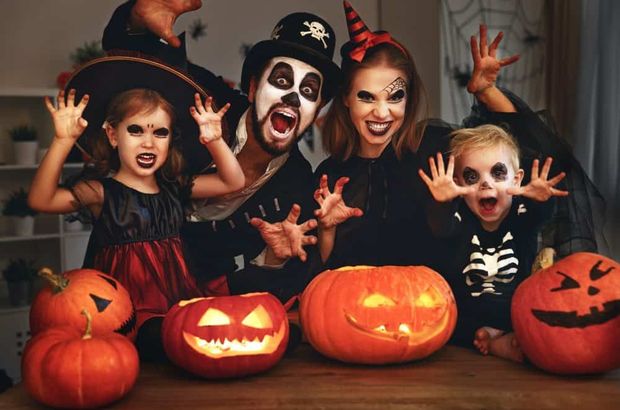 Folk dances
Hollowen
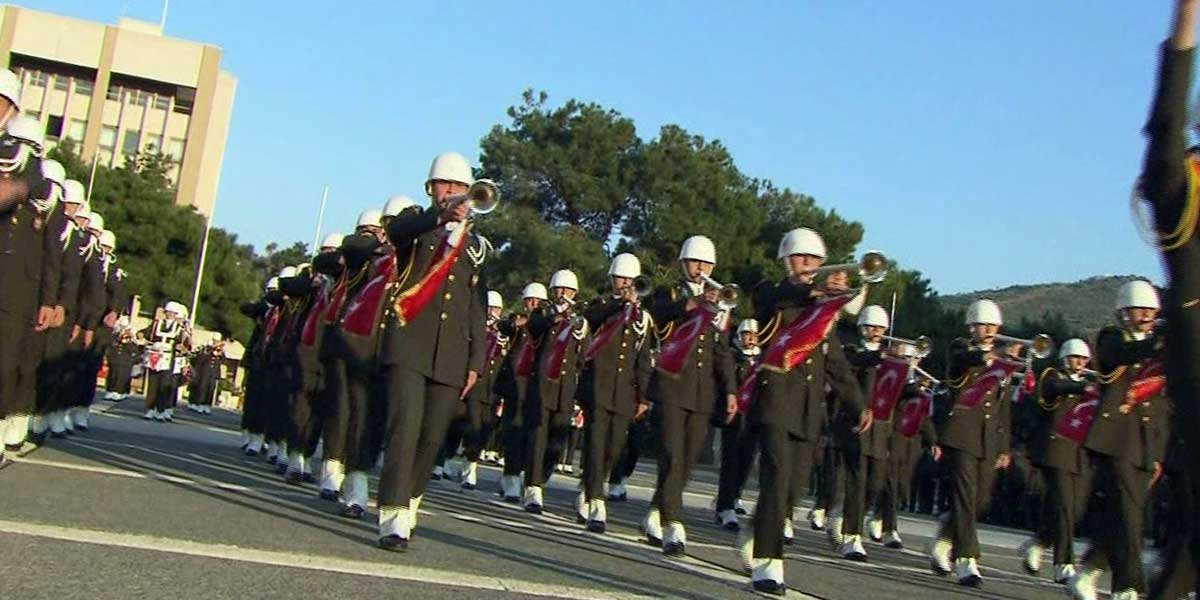 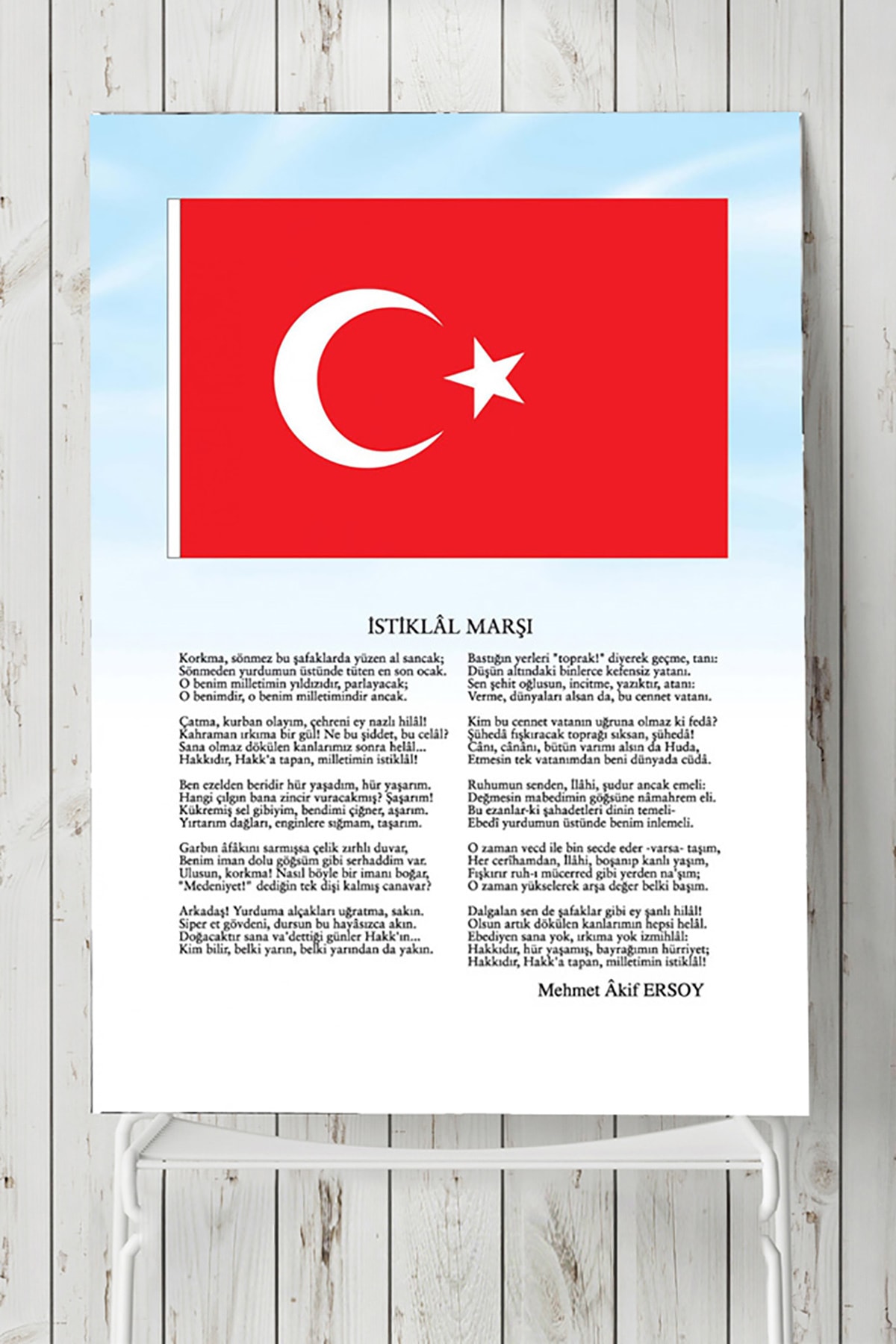 March
Military bandy
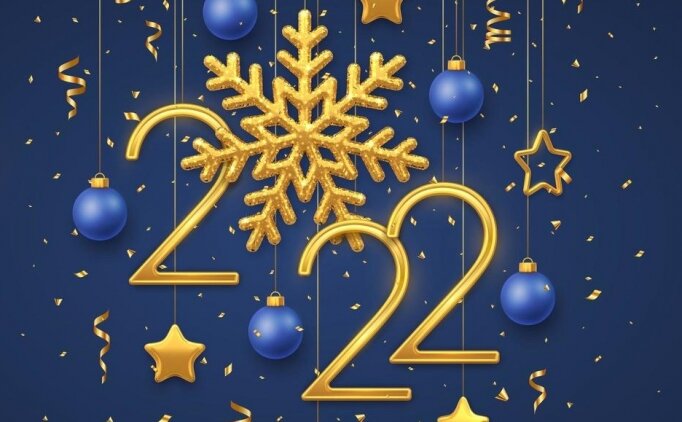 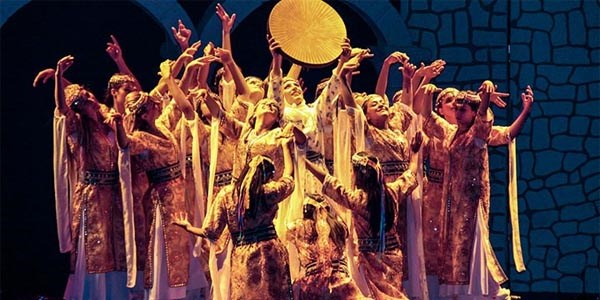 Performance
New year
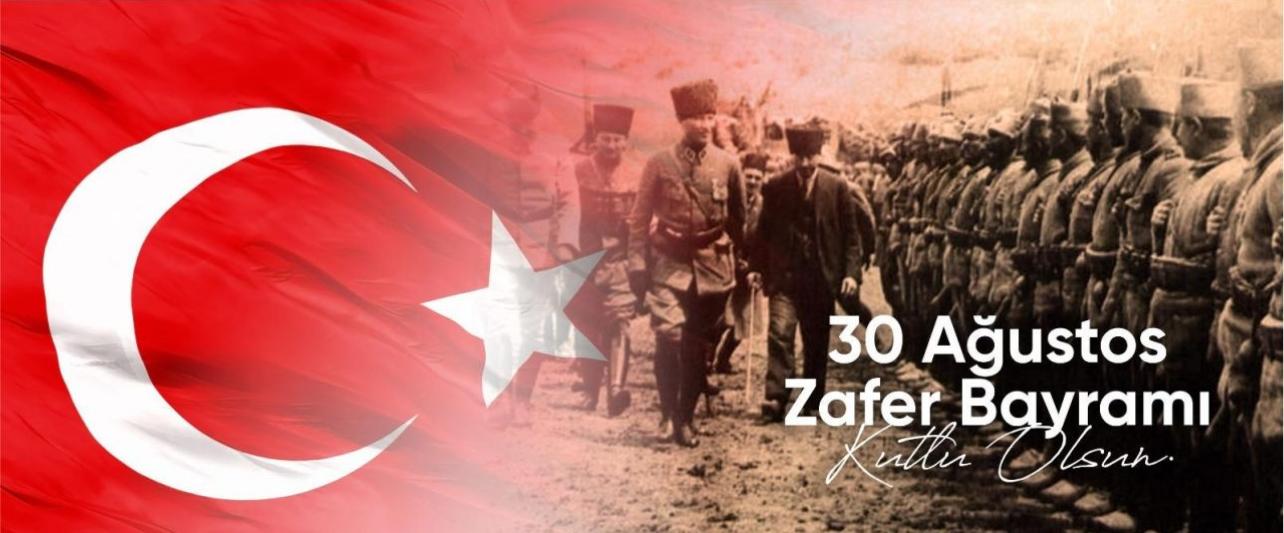 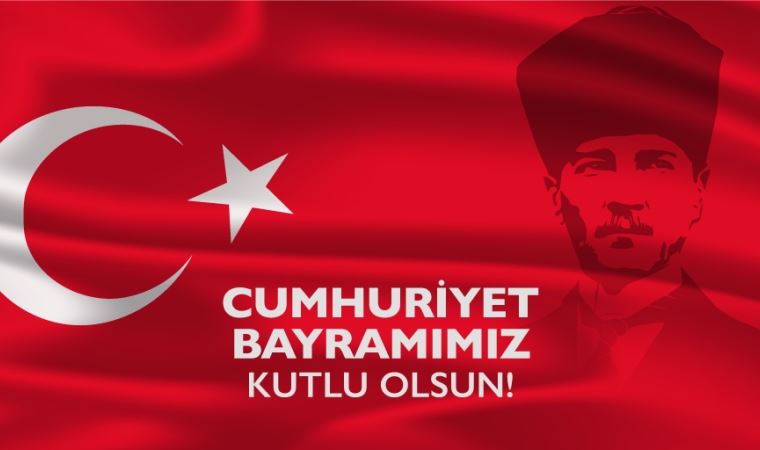 Republic day
Victoryday
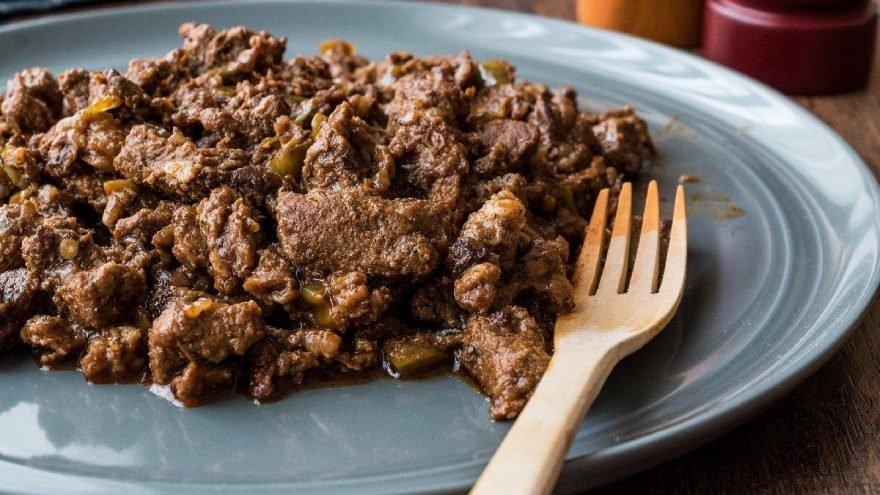 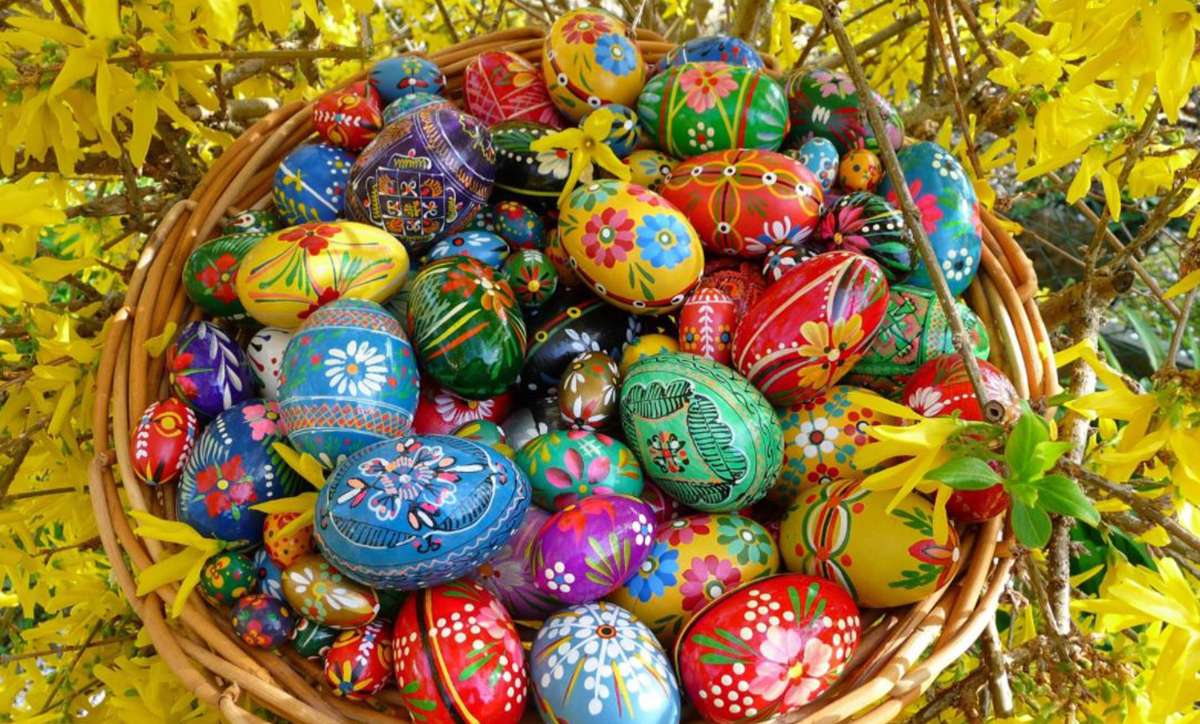 Easter
Festive meal’s
references
https://www.ingilizceciyiz.com/10-sinif-ingilizce-7-unite-kelimeleri/
Elif naz Turan